“PERSPECTIVA AGROCLIMÁTICA  NOVIEMBRE-DICIEMBRE 2018  EN LA PROVINCIA DE CORRIENTES

Ing Agr Eduardo M. Sierra
Especialista en Agroclimatología

8 de Noviembre de 2017
MAPAS DIARIOS DEL 9 AL 20 DE NOVIEMBRE
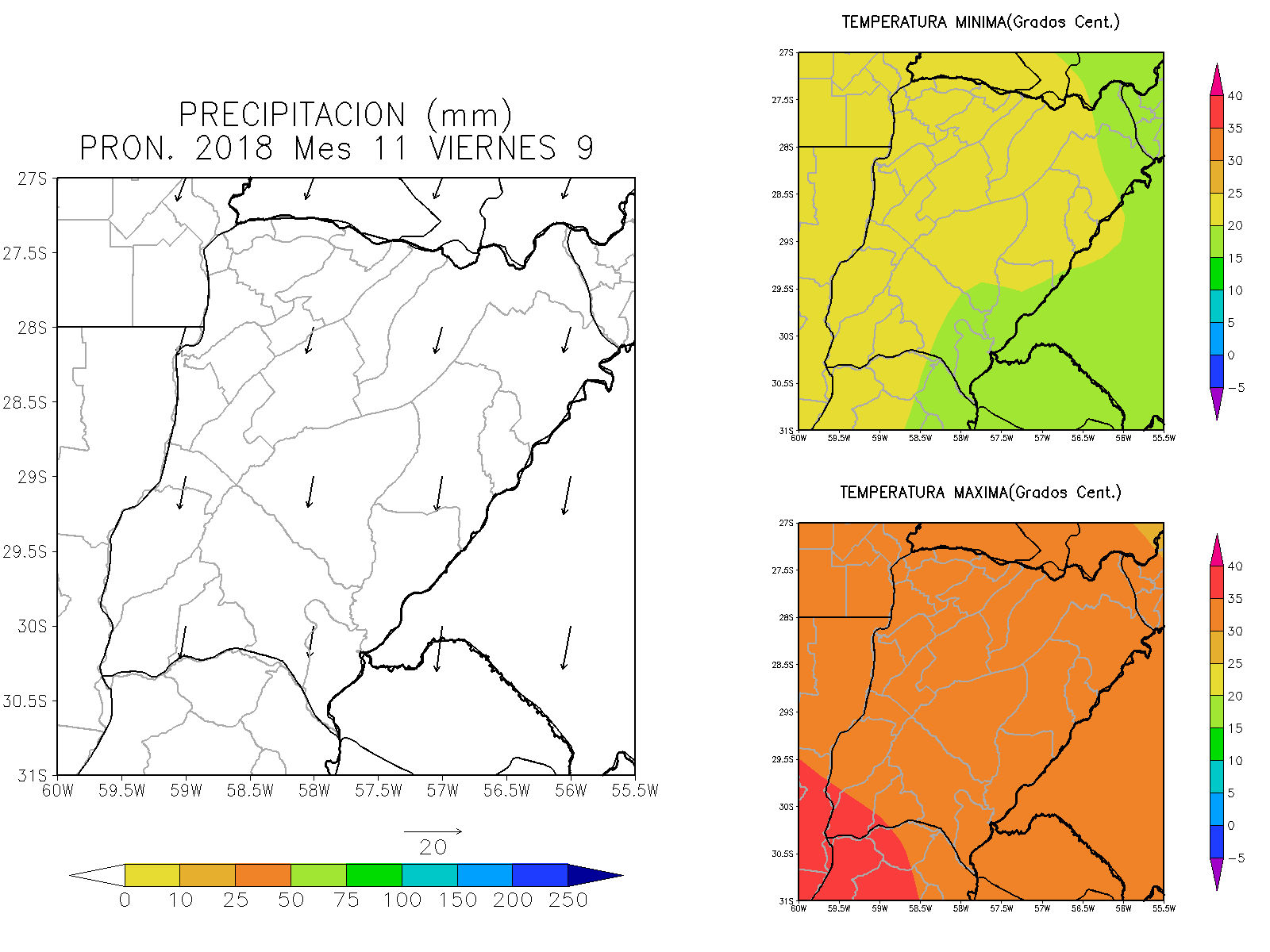 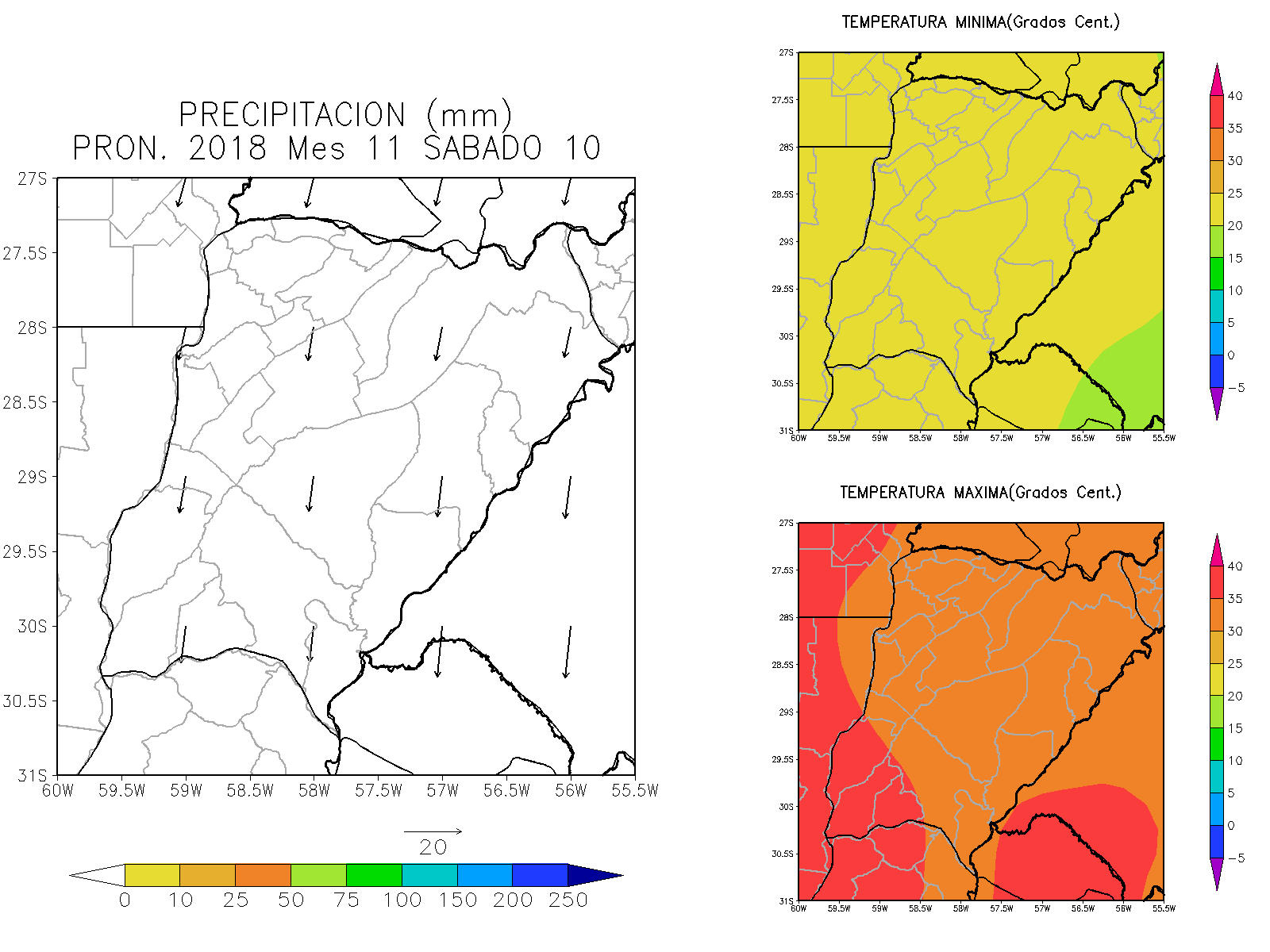 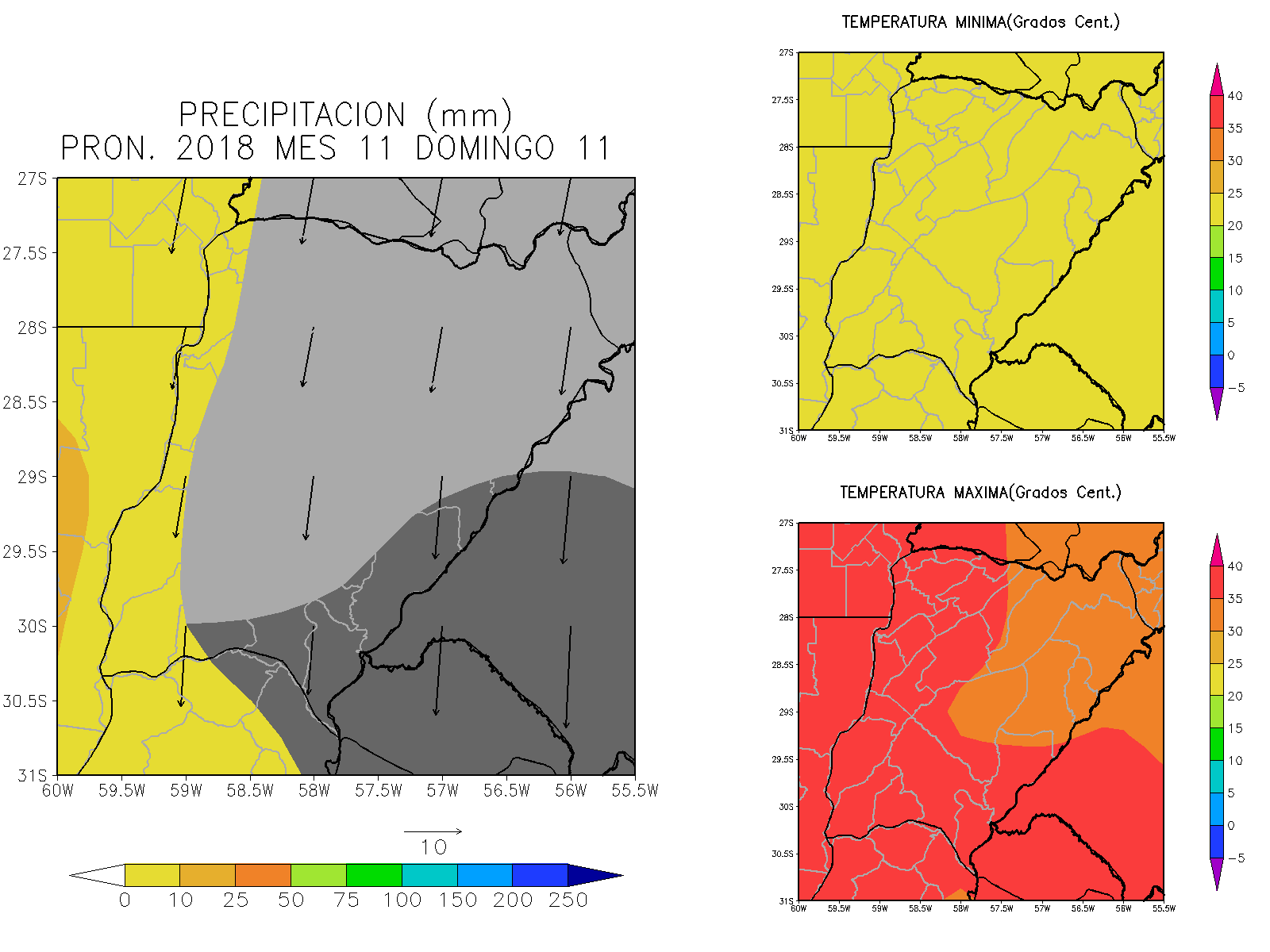 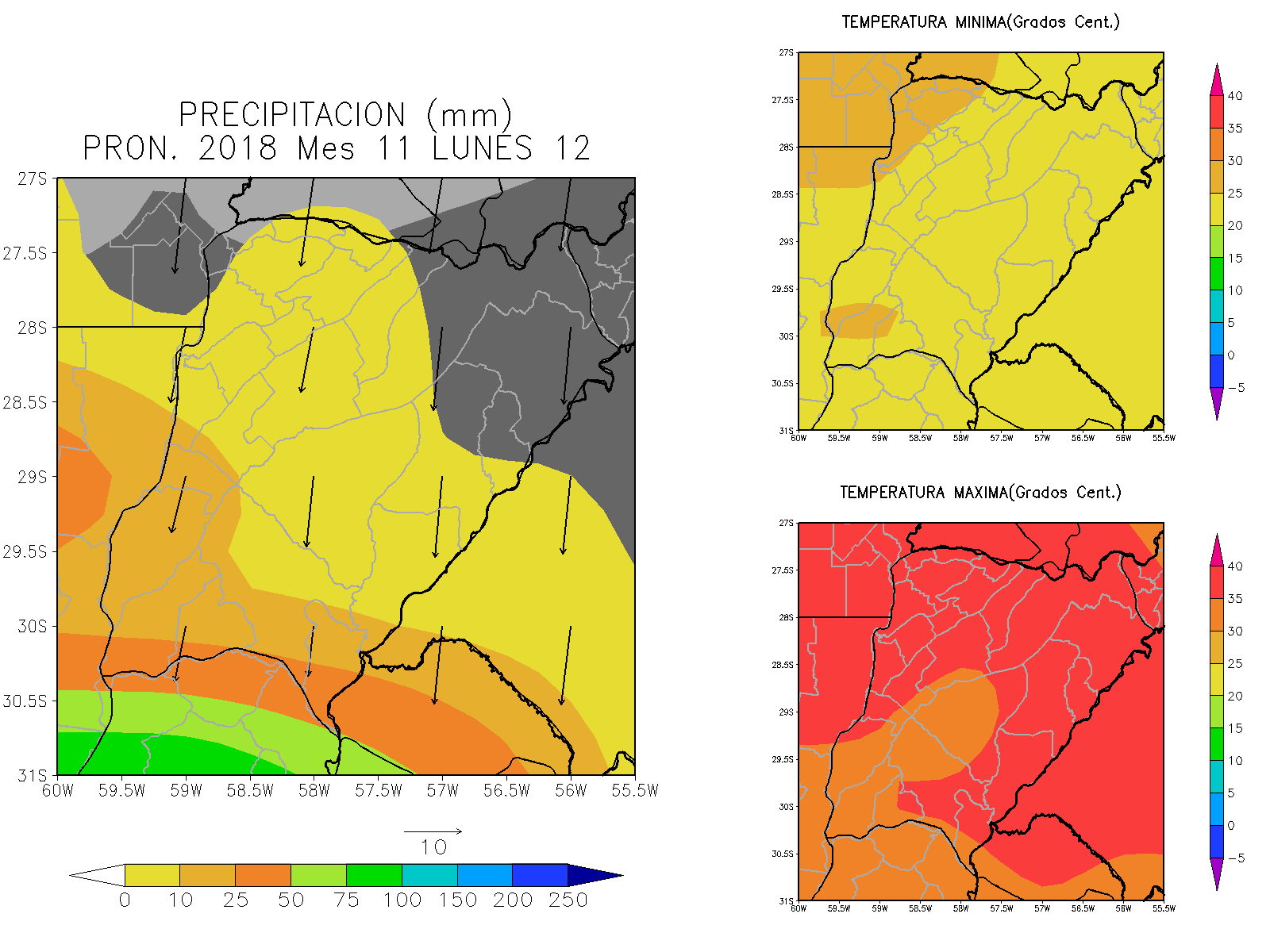 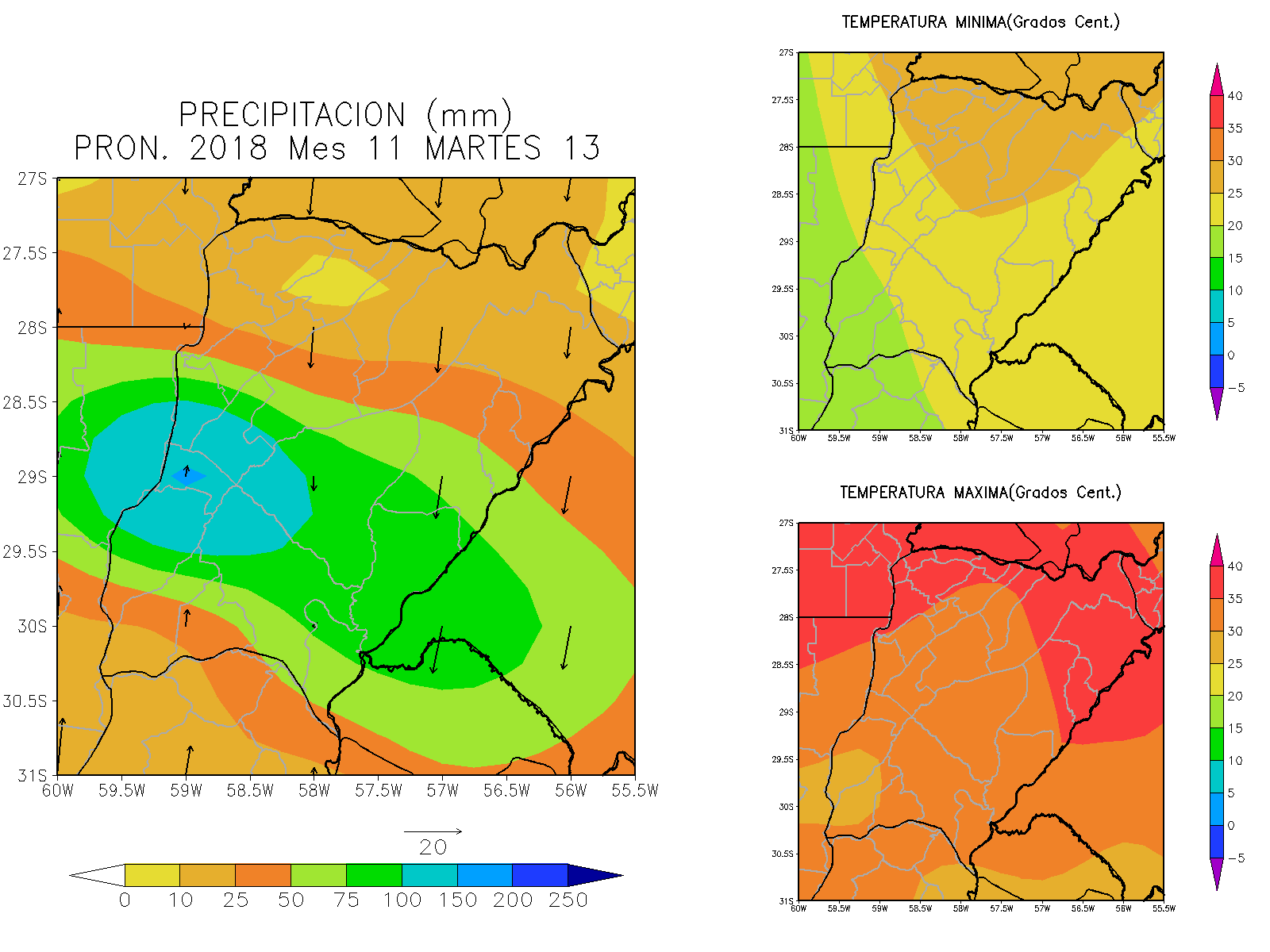 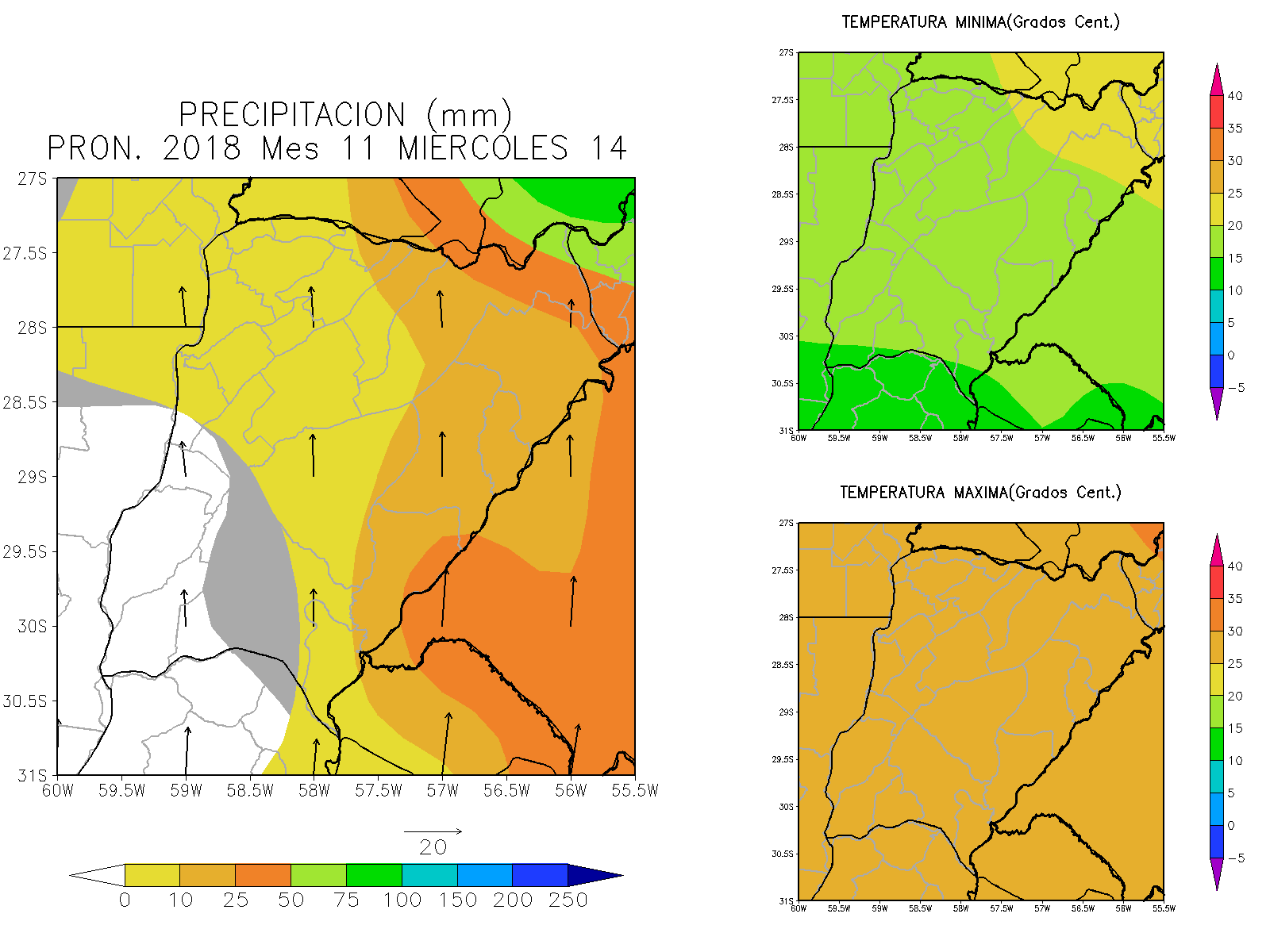 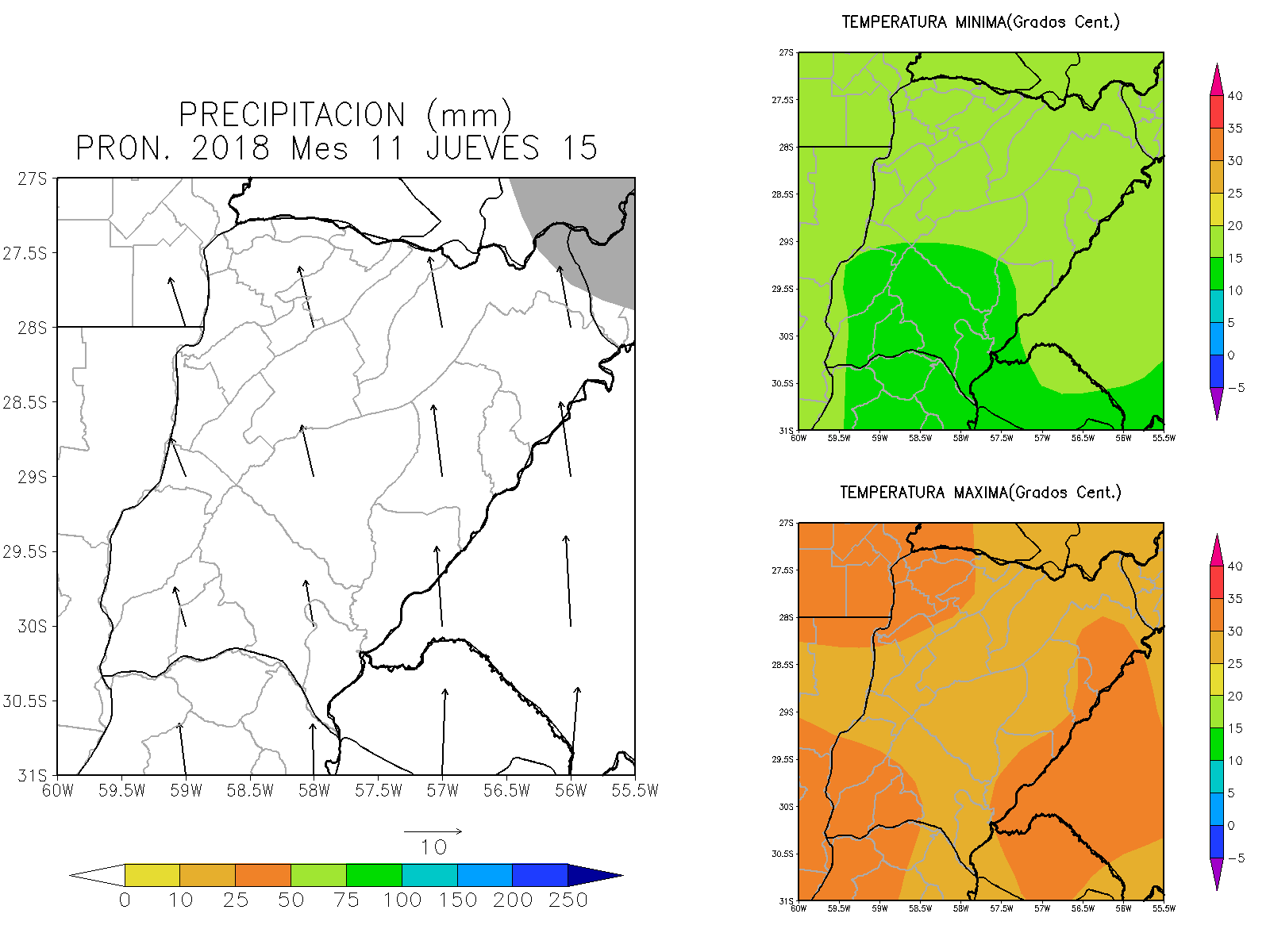 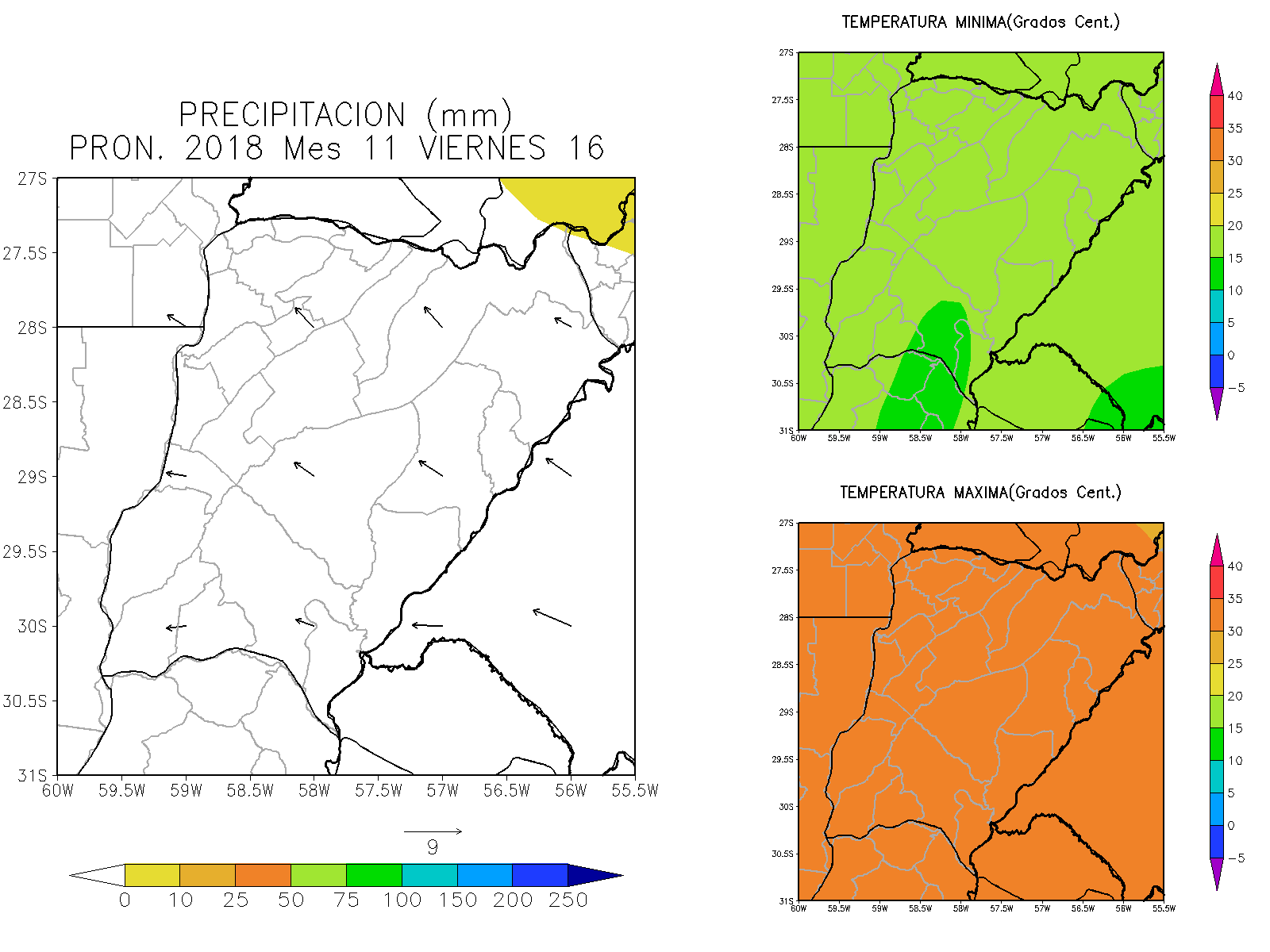 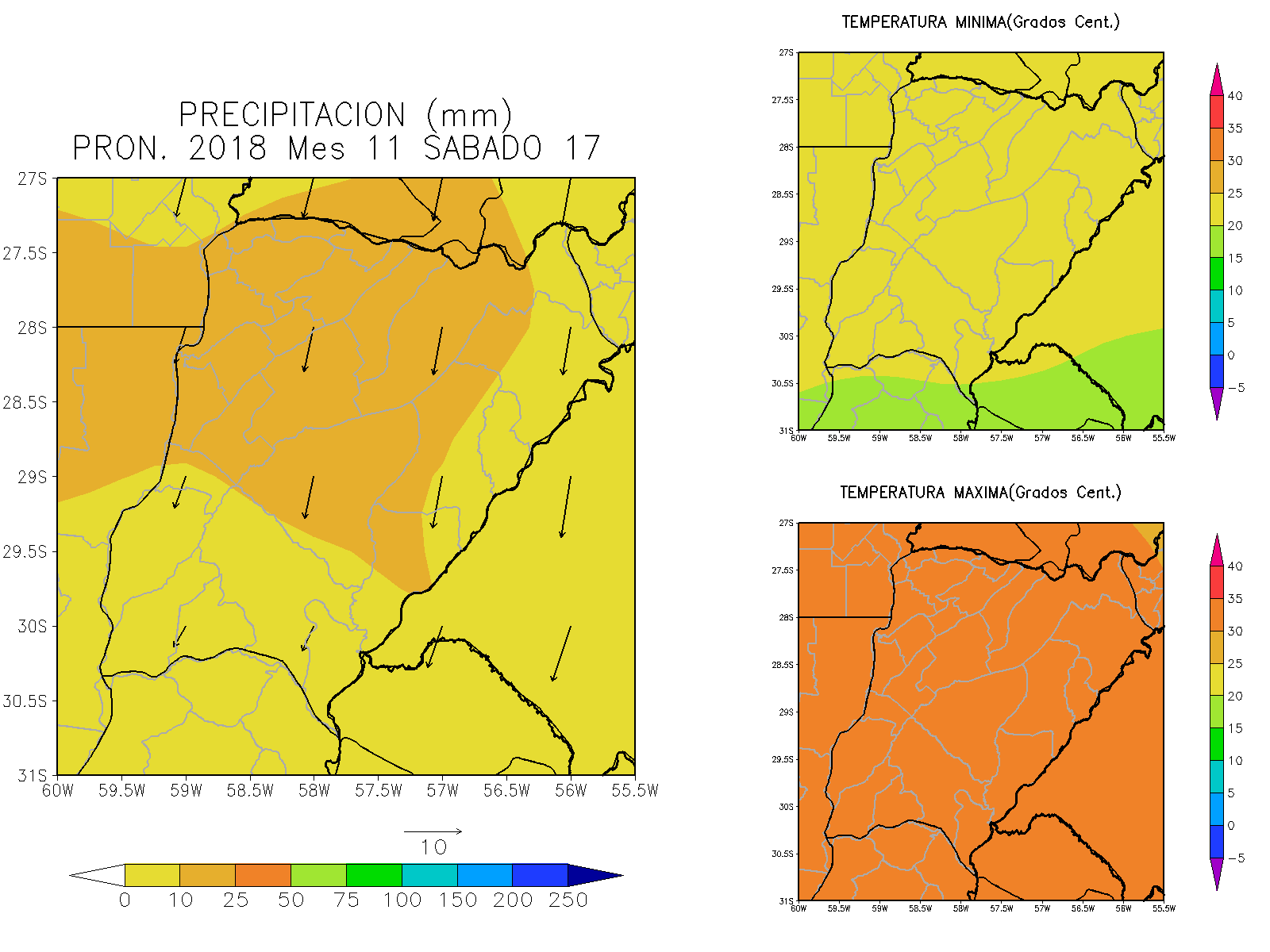 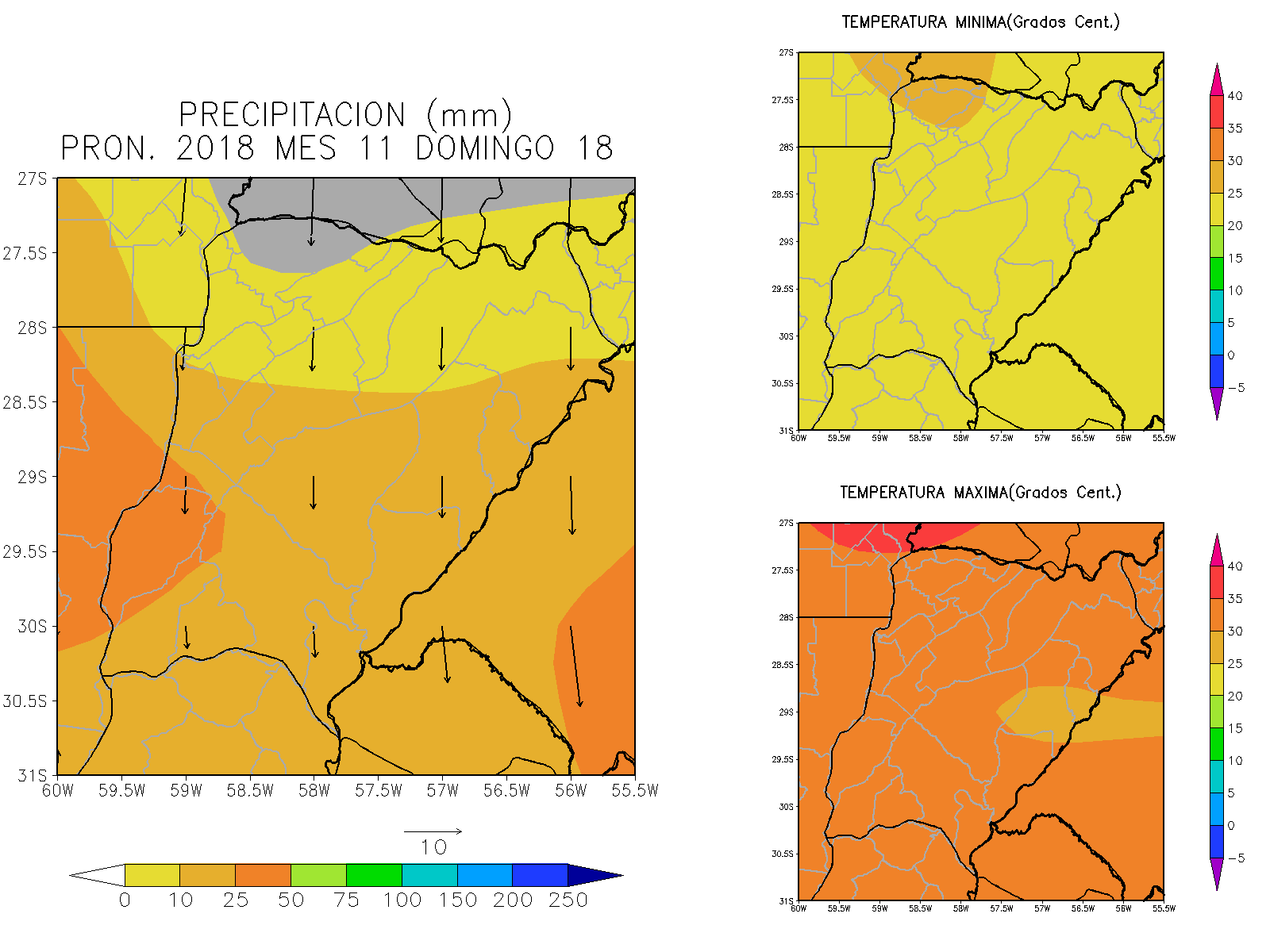 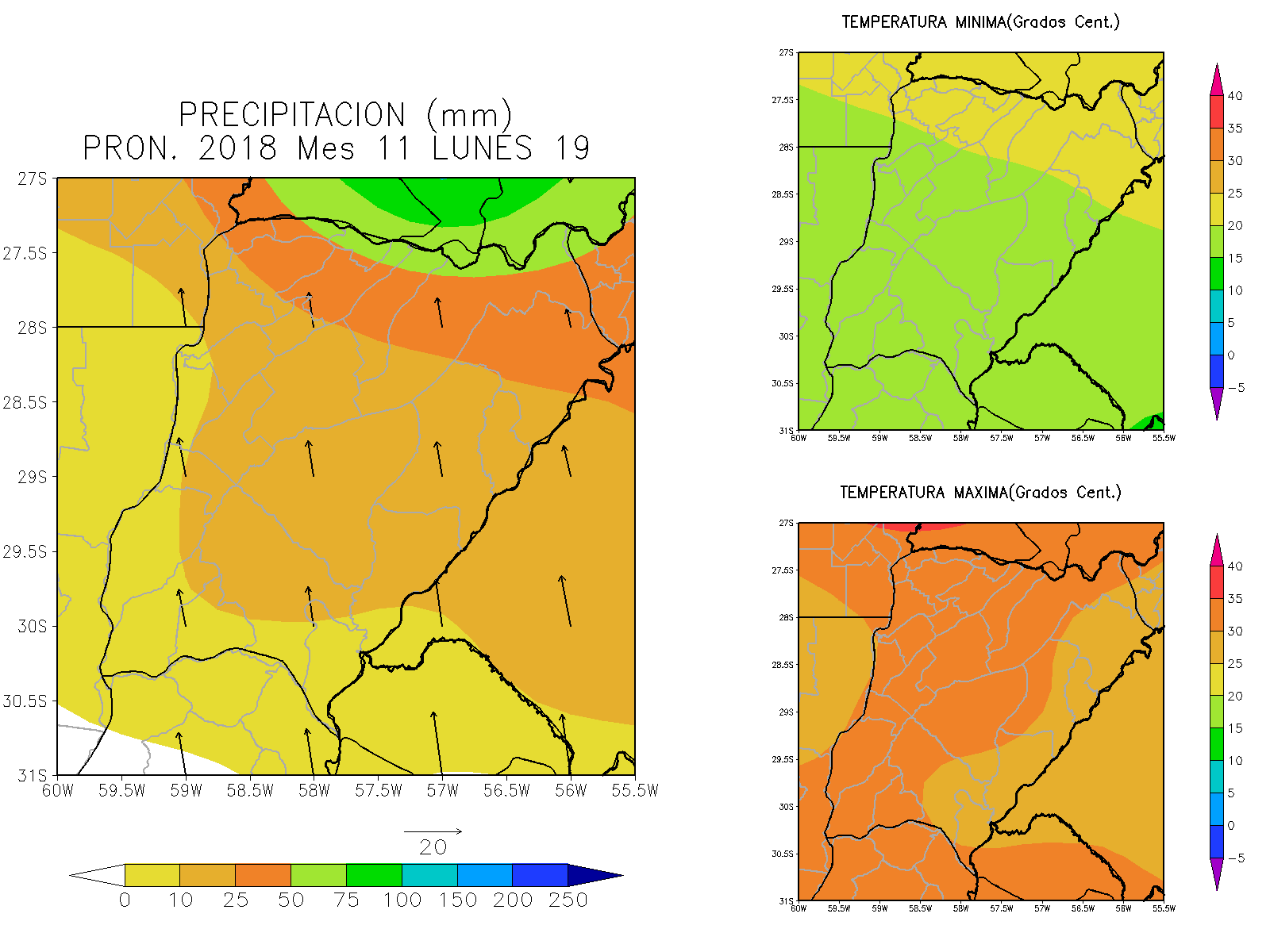 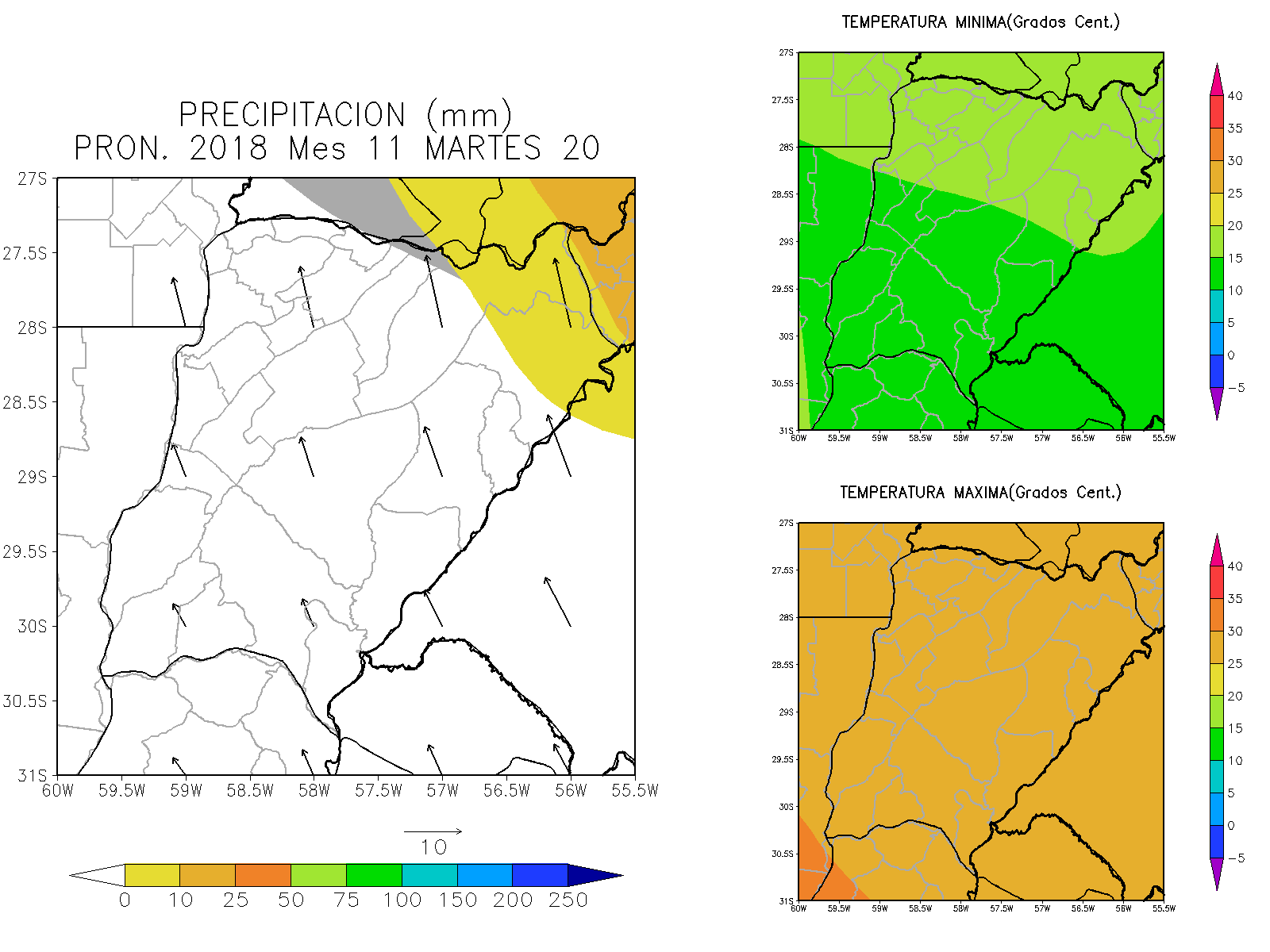 MAPAS DECENALES DE LA SEGUNDA  DECENA DE NOVIEMBRE HASTA LA TERCERA DECENA DE ENERO
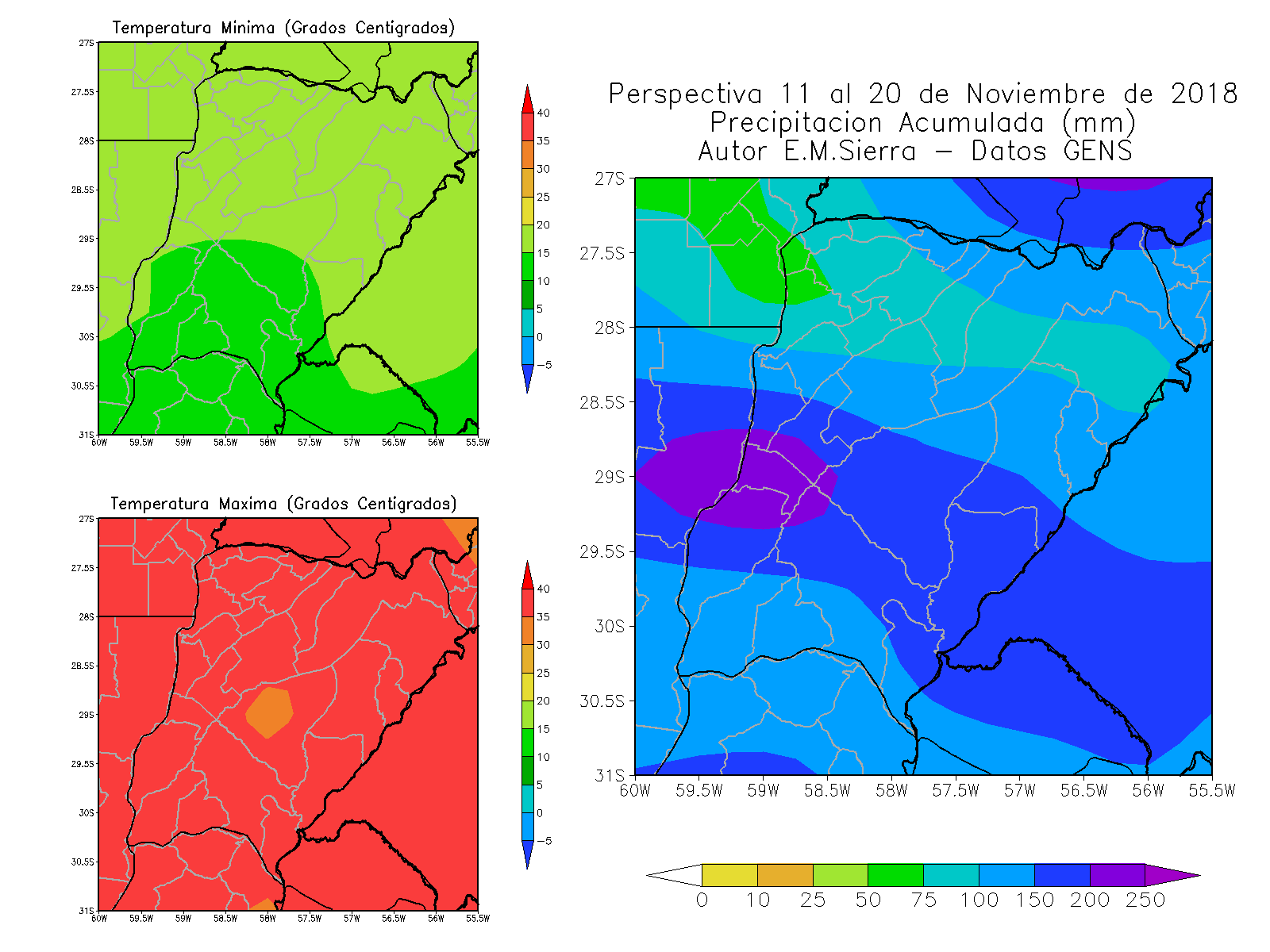 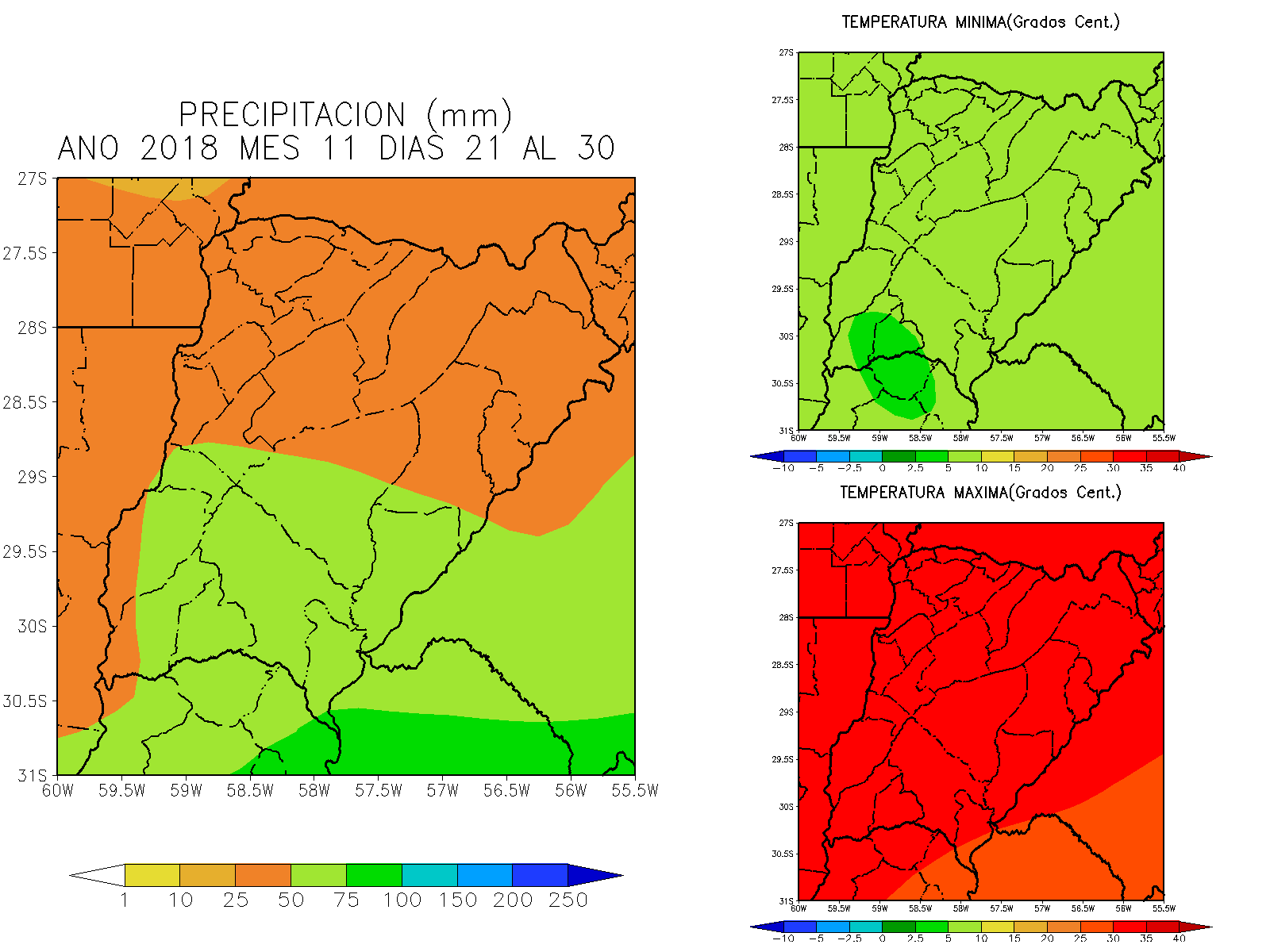 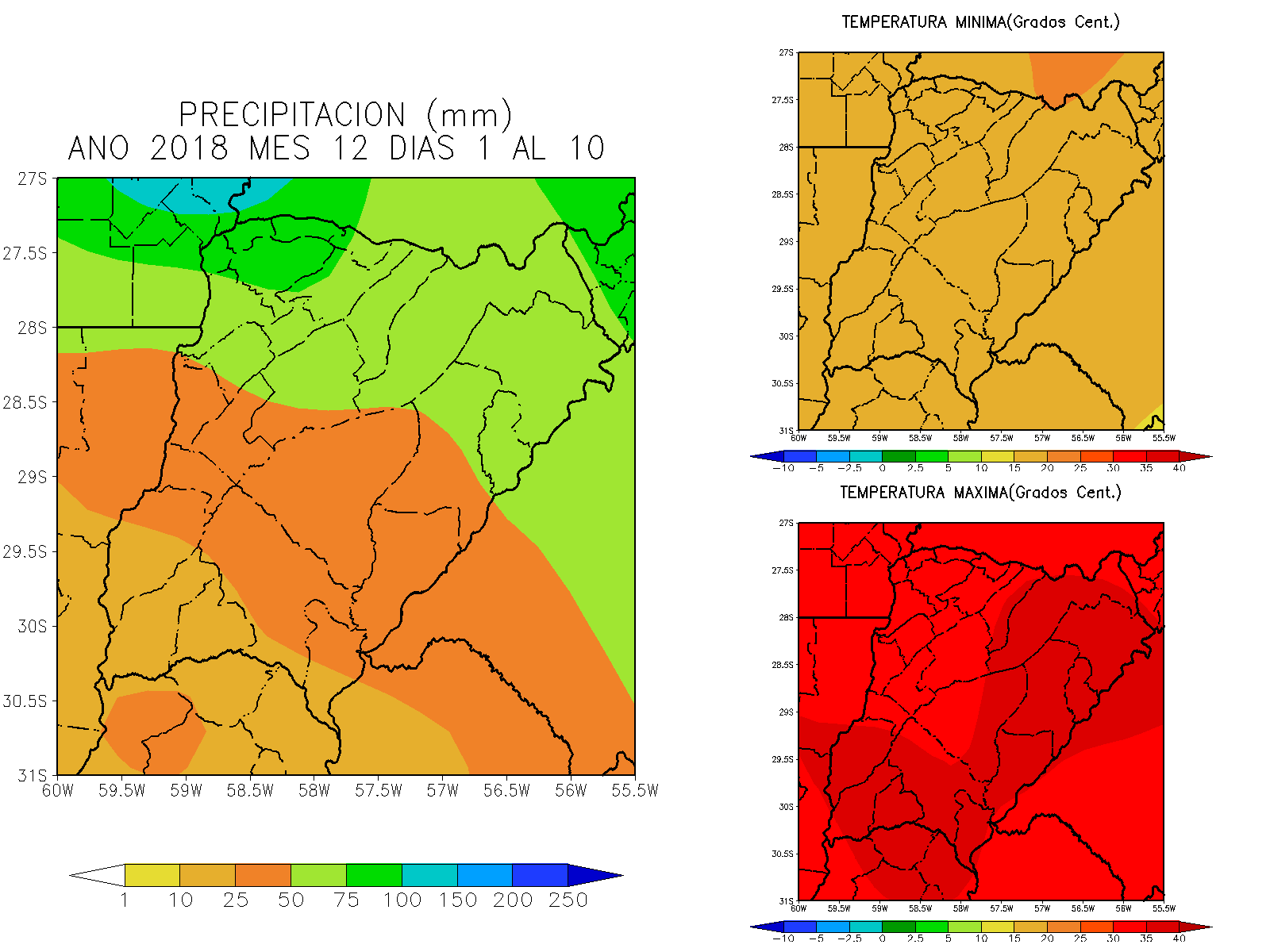 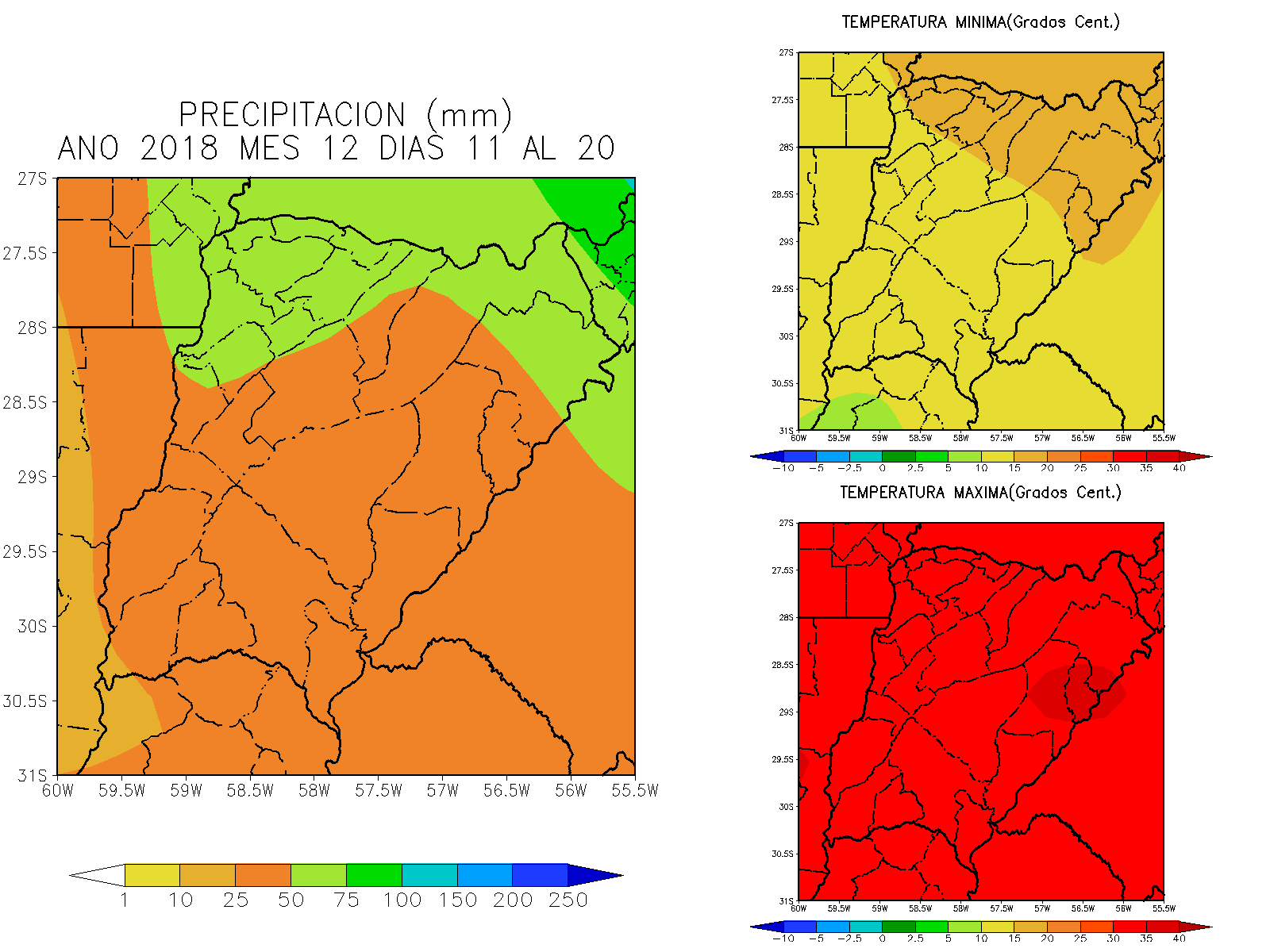 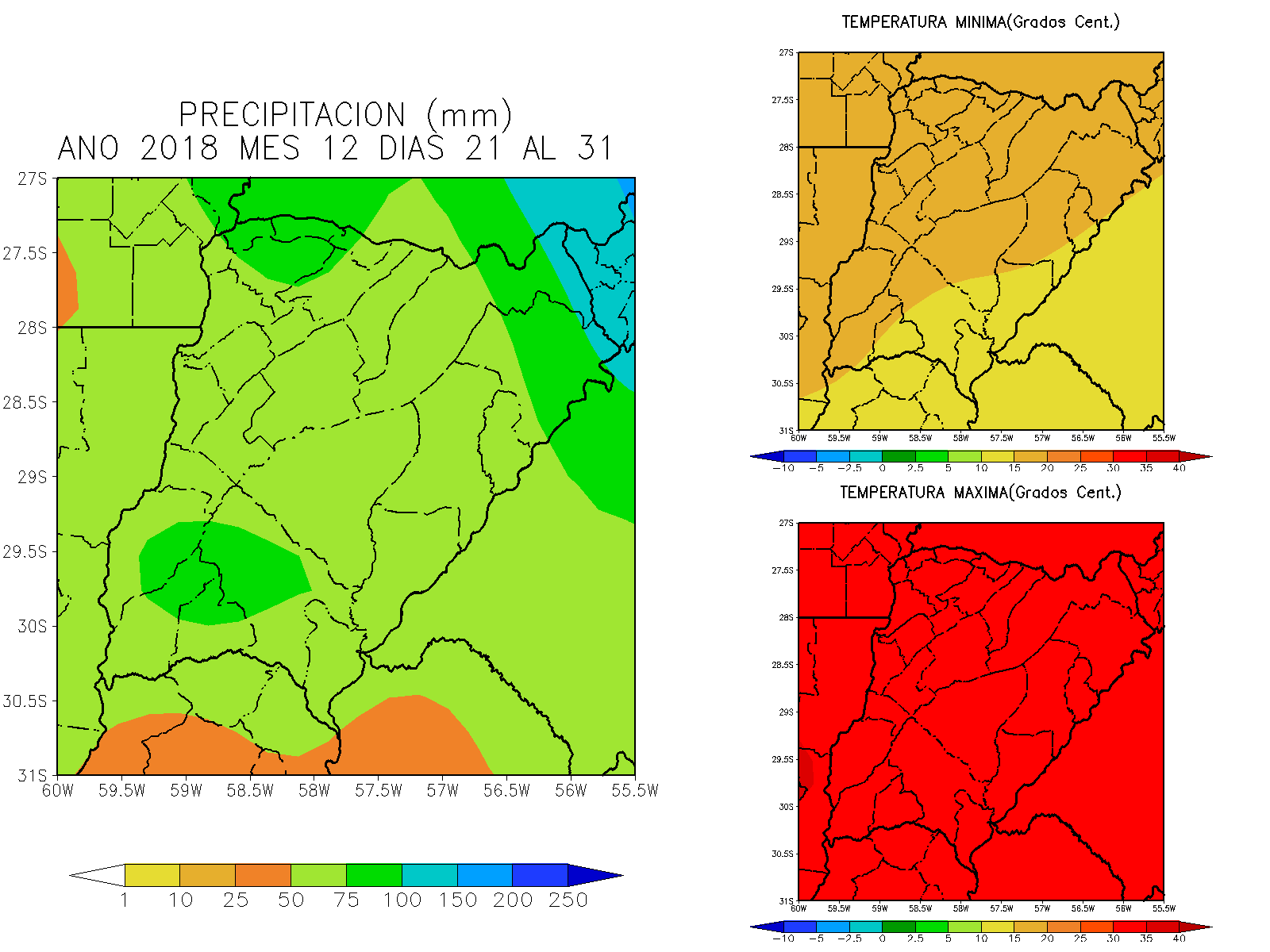 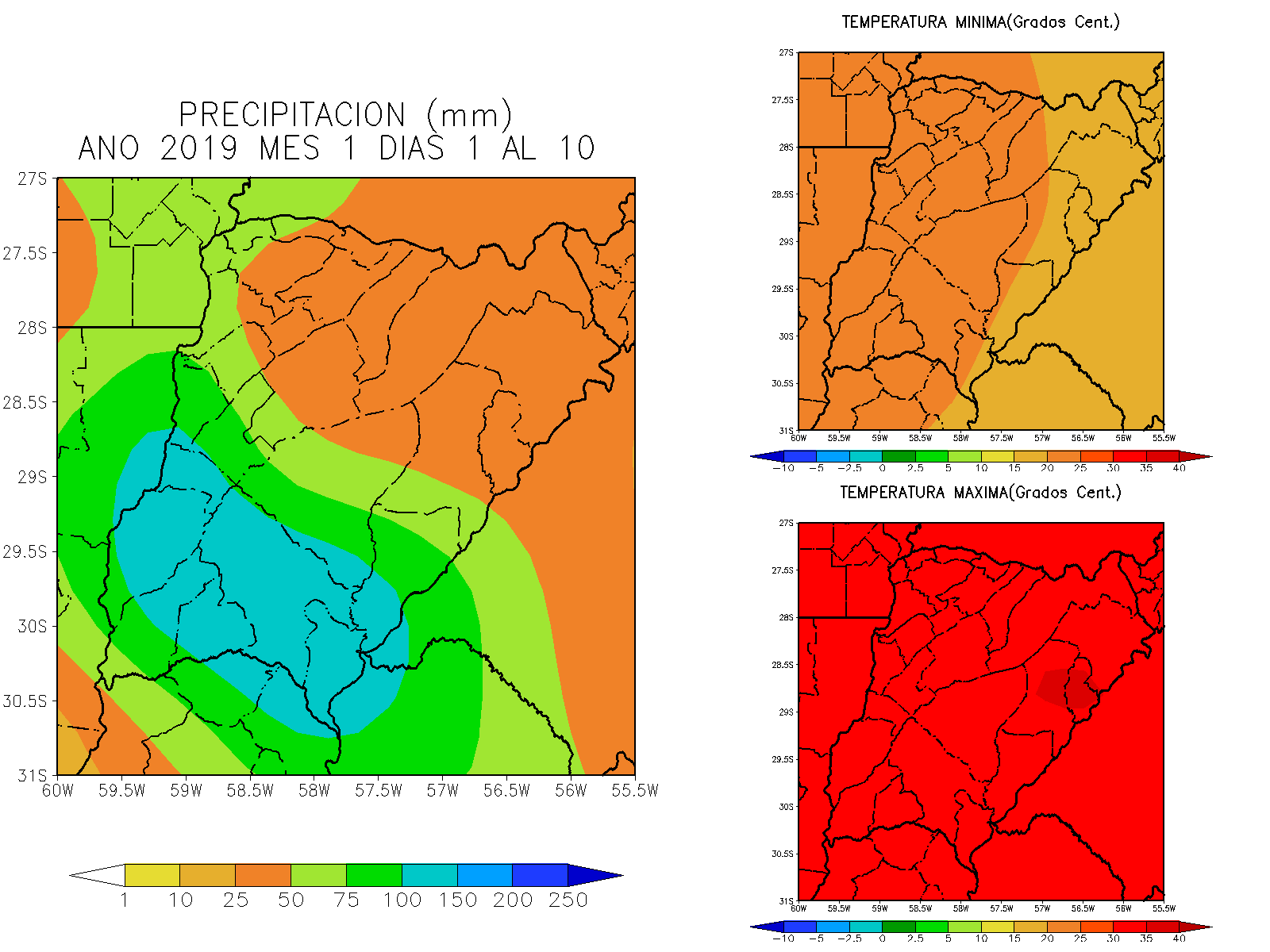 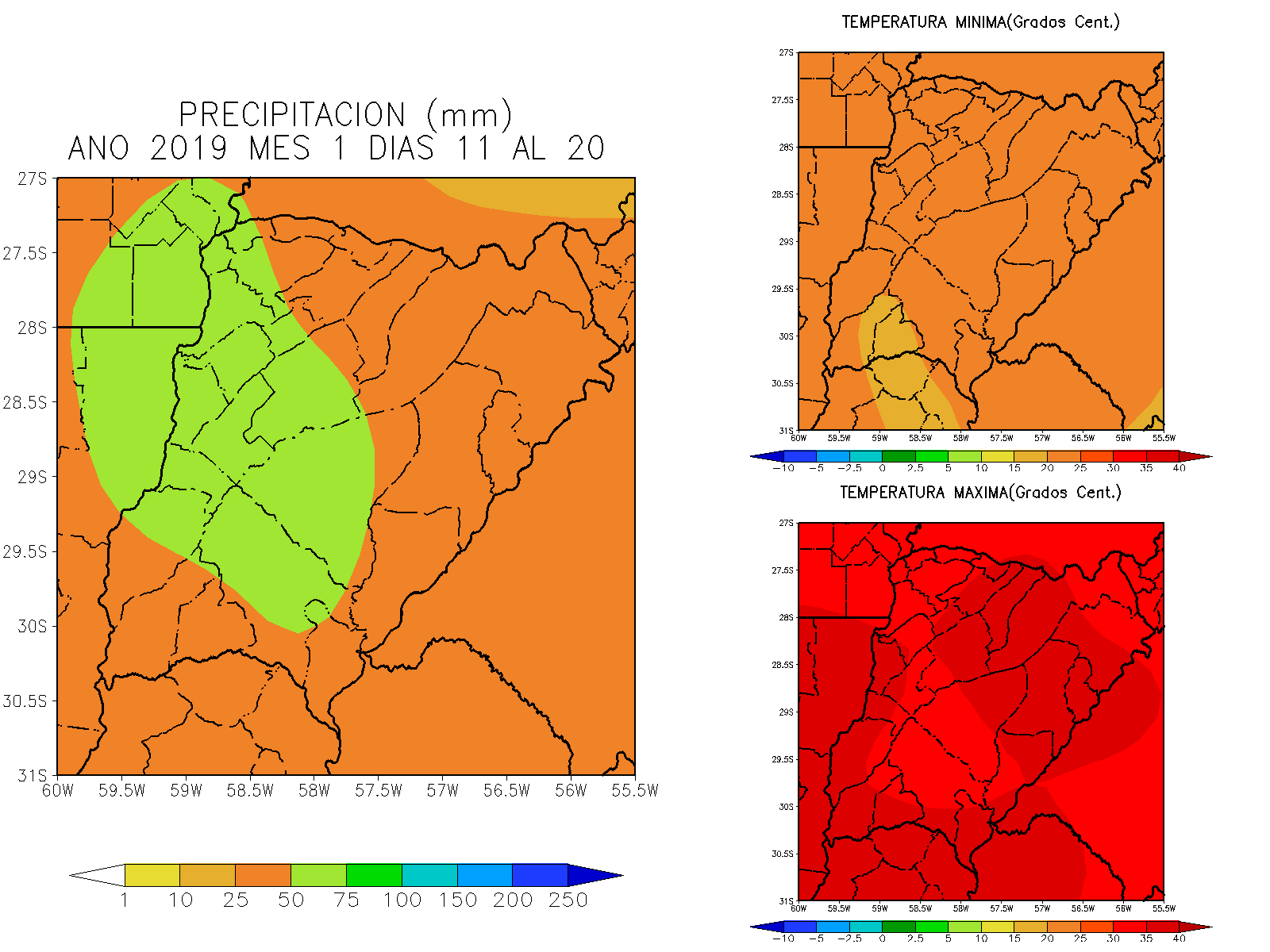 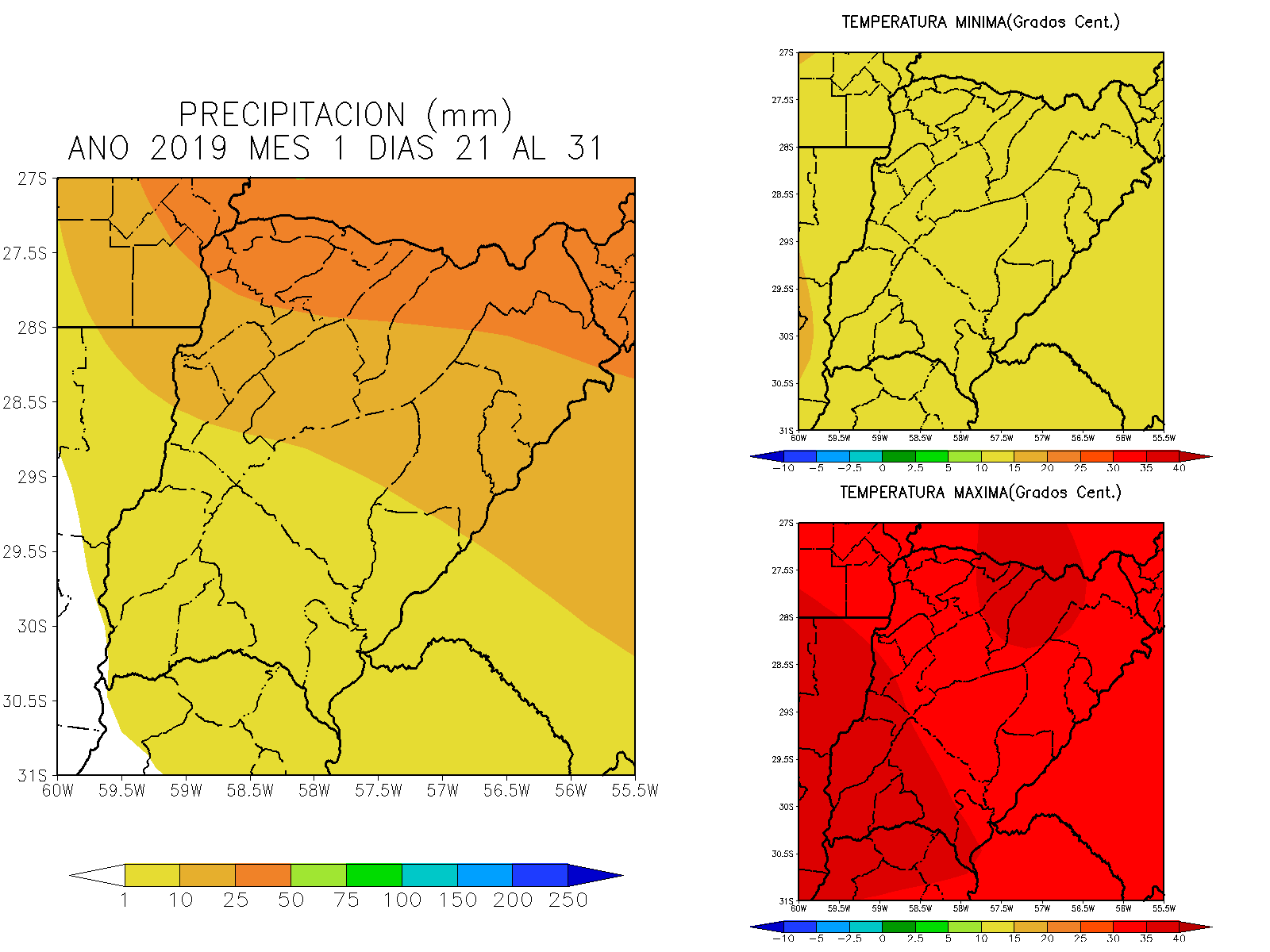 MUCHAS GRACIAS


       POR SU ATENCION



edmasi@fibertel.com.ar